Figure 1 Outcome to infliximab treatment in Crohn's disease patients — flowchart. IFX, infliximab; CD, Crohn's ...
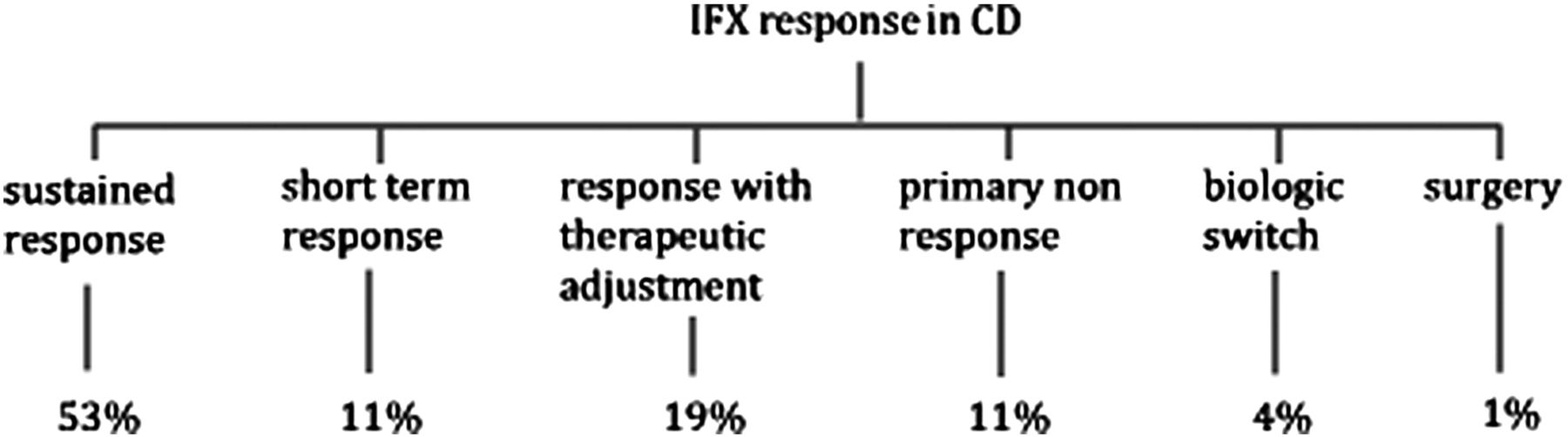 J Crohns Colitis, Volume 8, Issue 2, 1 February 2014, Pages 129–136, https://doi.org/10.1016/j.crohns.2013.07.005
The content of this slide may be subject to copyright: please see the slide notes for details.
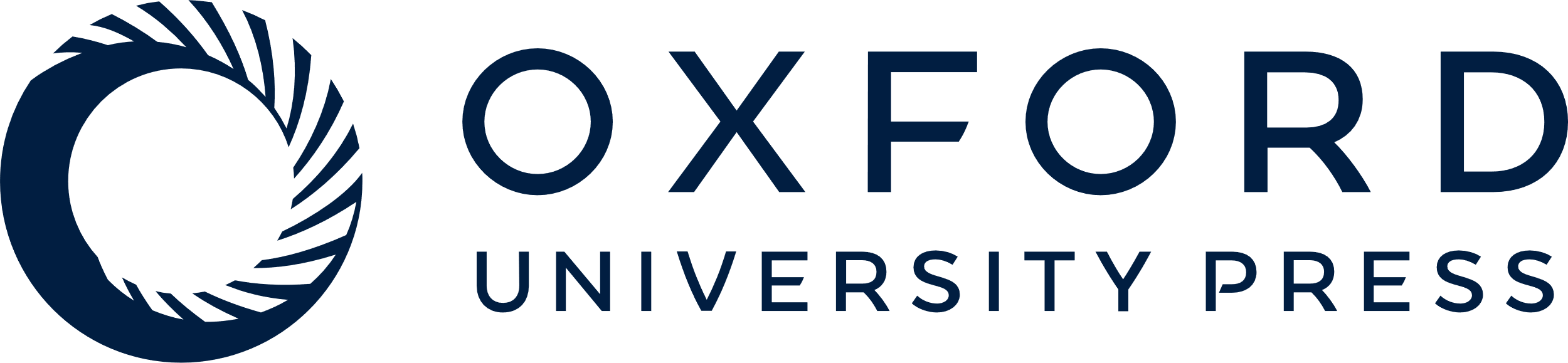 [Speaker Notes: Figure 1 Outcome to infliximab treatment in Crohn's disease patients — flowchart. IFX, infliximab; CD, Crohn's disease.


Unless provided in the caption above, the following copyright applies to the content of this slide: © 2013 European Crohn's and Colitis Organisation]
Figure 2 C-reactive protein levels (mg/L) at baseline median and interquartile range (Mann Whitney test). CRP, ...
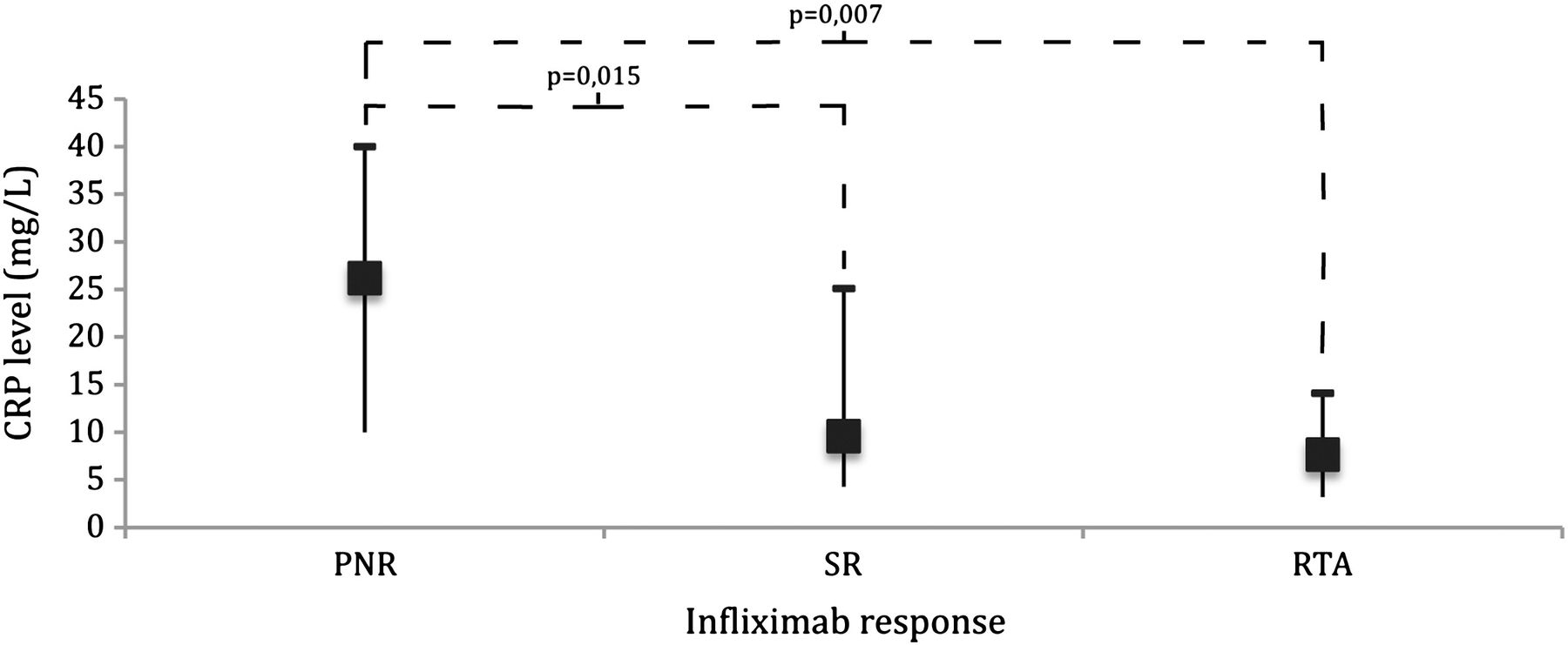 J Crohns Colitis, Volume 8, Issue 2, 1 February 2014, Pages 129–136, https://doi.org/10.1016/j.crohns.2013.07.005
The content of this slide may be subject to copyright: please see the slide notes for details.
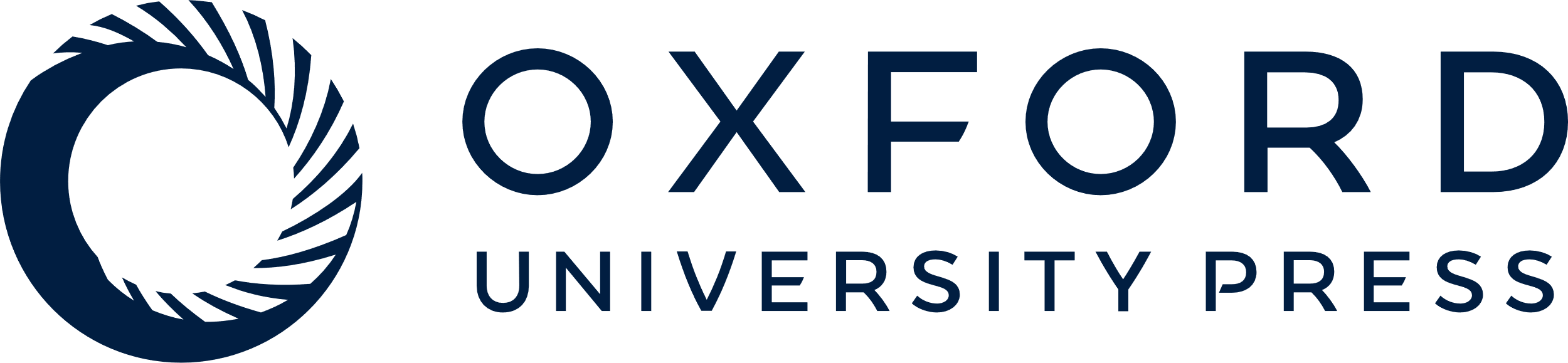 [Speaker Notes: Figure 2 C-reactive protein levels (mg/L) at baseline median and interquartile range (Mann Whitney test). CRP, C-reactive protein; PNR, primary nonresponse; SR, sustained response; RTA, response after therapeutic adjustment.


Unless provided in the caption above, the following copyright applies to the content of this slide: © 2013 European Crohn's and Colitis Organisation]
Figure 3 Receiver operating characteristic curves for baseline serum C-reactive protein and primary non response at ...
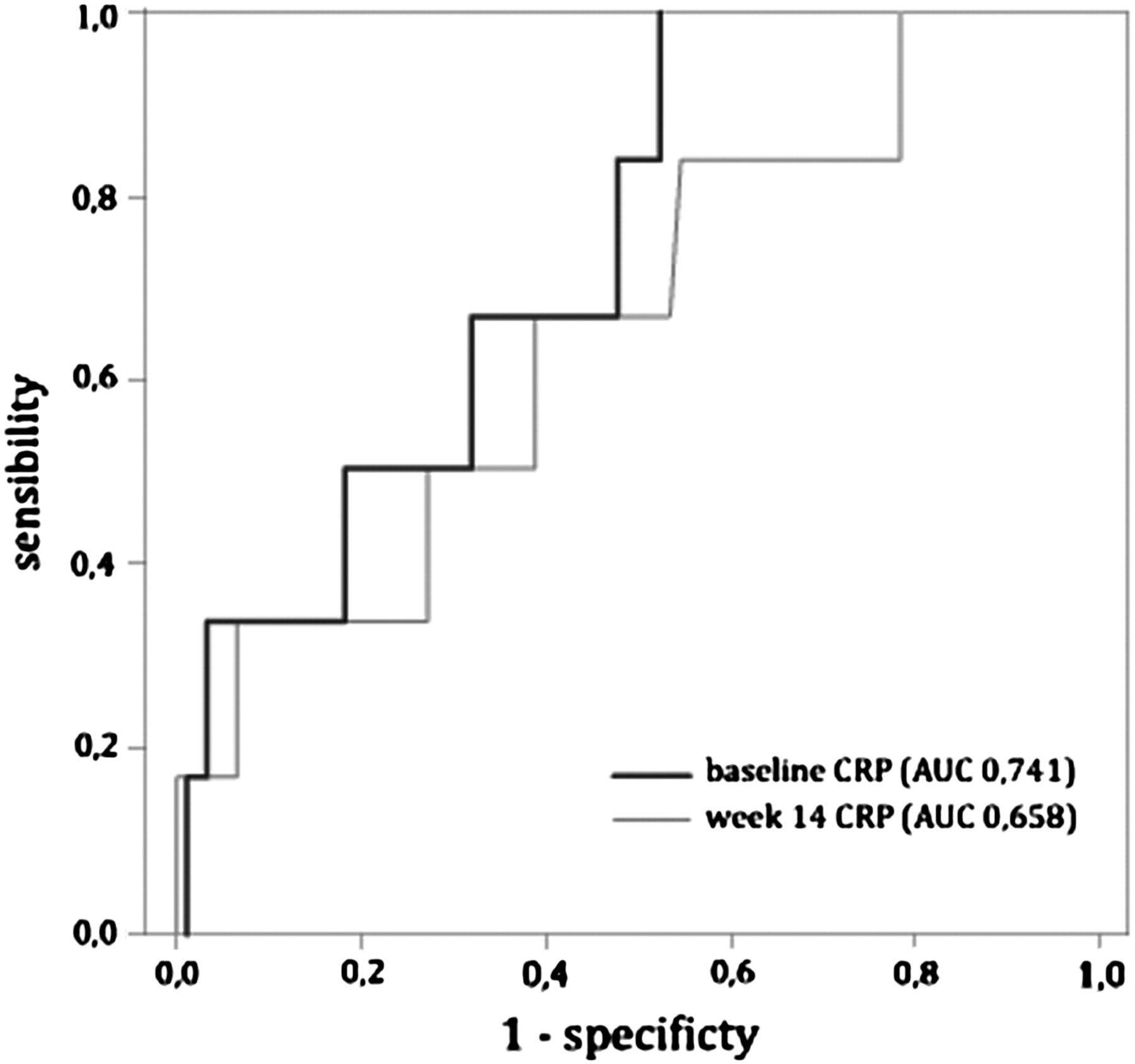 J Crohns Colitis, Volume 8, Issue 2, 1 February 2014, Pages 129–136, https://doi.org/10.1016/j.crohns.2013.07.005
The content of this slide may be subject to copyright: please see the slide notes for details.
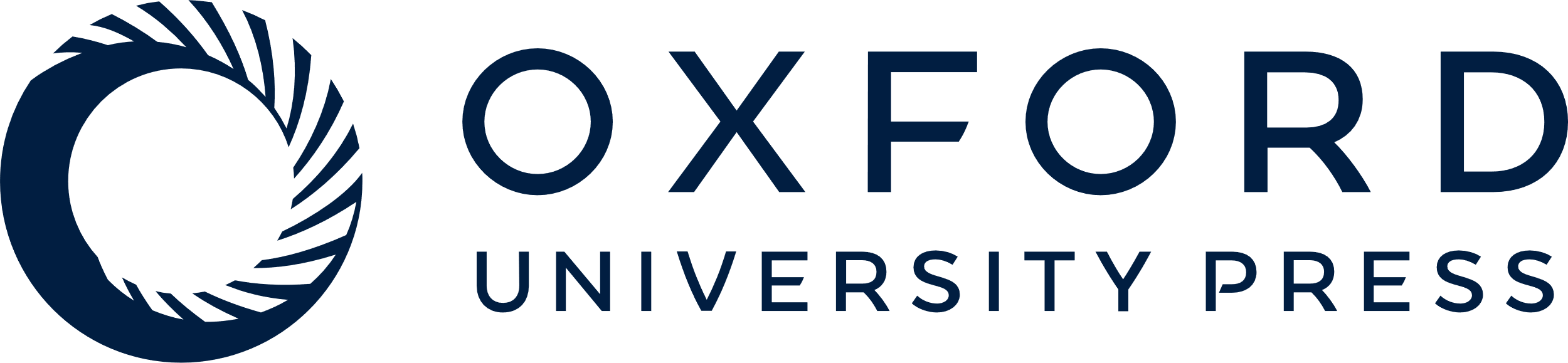 [Speaker Notes: Figure 3 Receiver operating characteristic curves for baseline serum C-reactive protein and primary non response at week 14. CRP, C-reactive protein.


Unless provided in the caption above, the following copyright applies to the content of this slide: © 2013 European Crohn's and Colitis Organisation]
Figure 4 C-reactive protein levels (mg/L) at week 14 — median and interquartile range (Mann Whitney test). CRP, ...
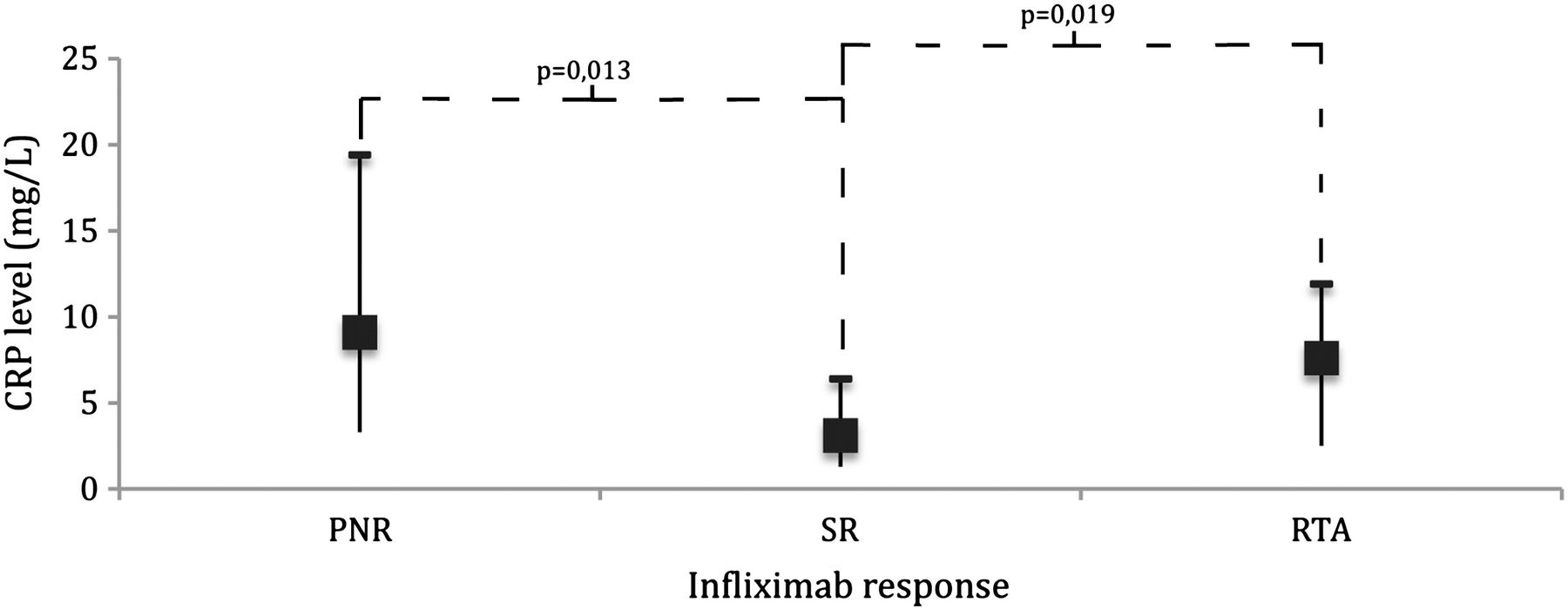 J Crohns Colitis, Volume 8, Issue 2, 1 February 2014, Pages 129–136, https://doi.org/10.1016/j.crohns.2013.07.005
The content of this slide may be subject to copyright: please see the slide notes for details.
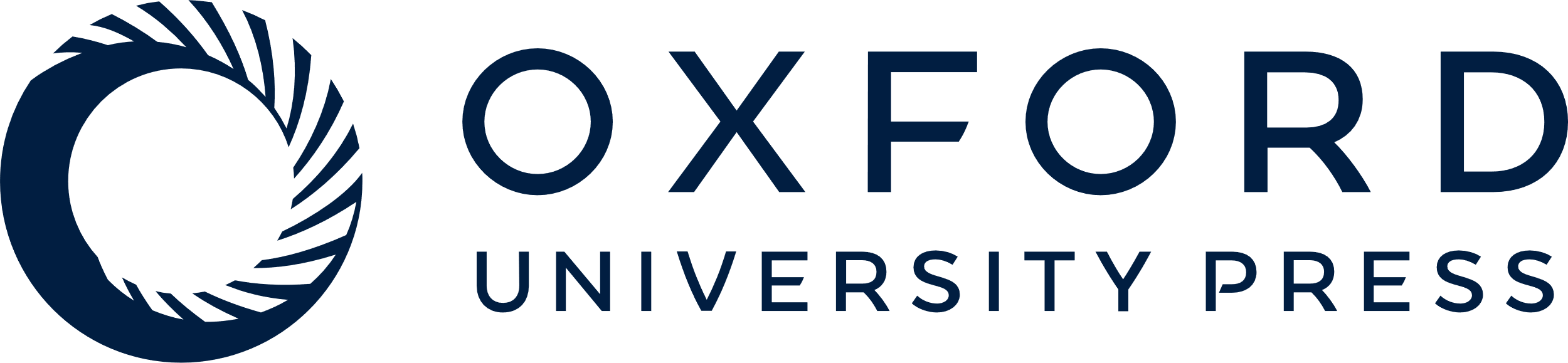 [Speaker Notes: Figure 4 C-reactive protein levels (mg/L) at week 14 — median and interquartile range (Mann Whitney test). CRP, C-reactive protein; PNR, primary nonresponse; SR, sustained response; RTA, response after therapeutic adjustment.


Unless provided in the caption above, the following copyright applies to the content of this slide: © 2013 European Crohn's and Colitis Organisation]
Figure 5 Baseline C-reactive protein and C-reactive protein delta scatter dot — response after therapeutic adjustment ...
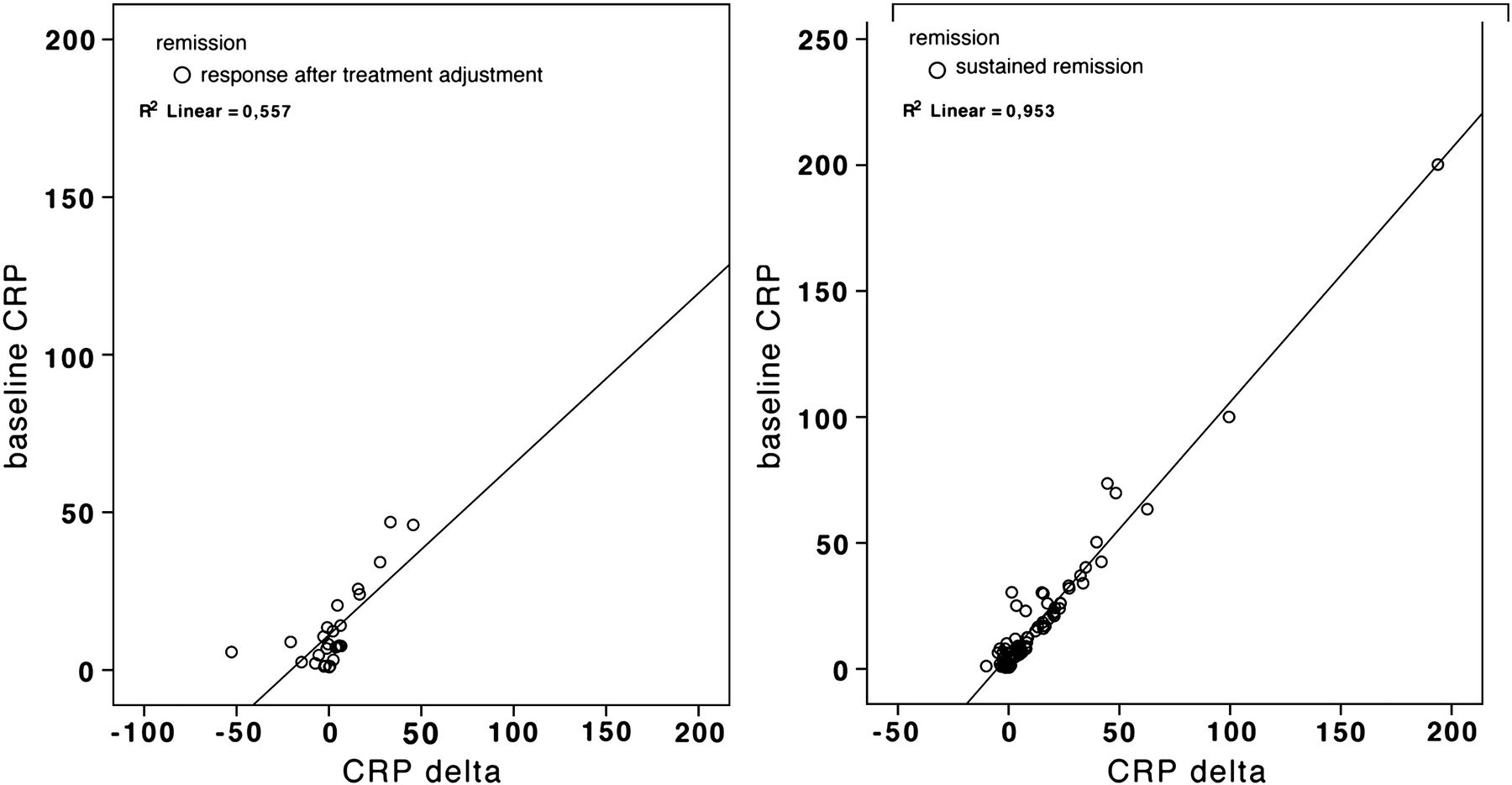 J Crohns Colitis, Volume 8, Issue 2, 1 February 2014, Pages 129–136, https://doi.org/10.1016/j.crohns.2013.07.005
The content of this slide may be subject to copyright: please see the slide notes for details.
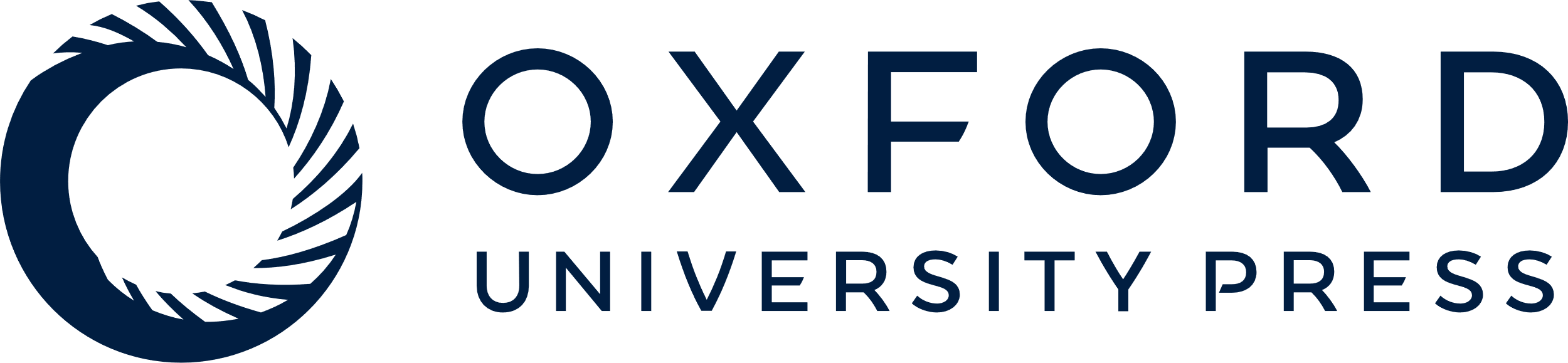 [Speaker Notes: Figure 5 Baseline C-reactive protein and C-reactive protein delta scatter dot — response after therapeutic adjustment and sustained response. CRP, C-reactive protein.


Unless provided in the caption above, the following copyright applies to the content of this slide: © 2013 European Crohn's and Colitis Organisation]